General Equation of a Straight Line…
c +
m
y = c + mx
y = c + mx
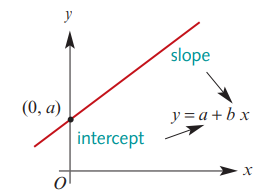 The ‘c’ represents the y-intercept of the line:
(where the line crosses the y-axis).
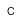 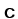 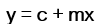 Keywords: The intercept slope form Equation   y = c+mx
y = c + mx
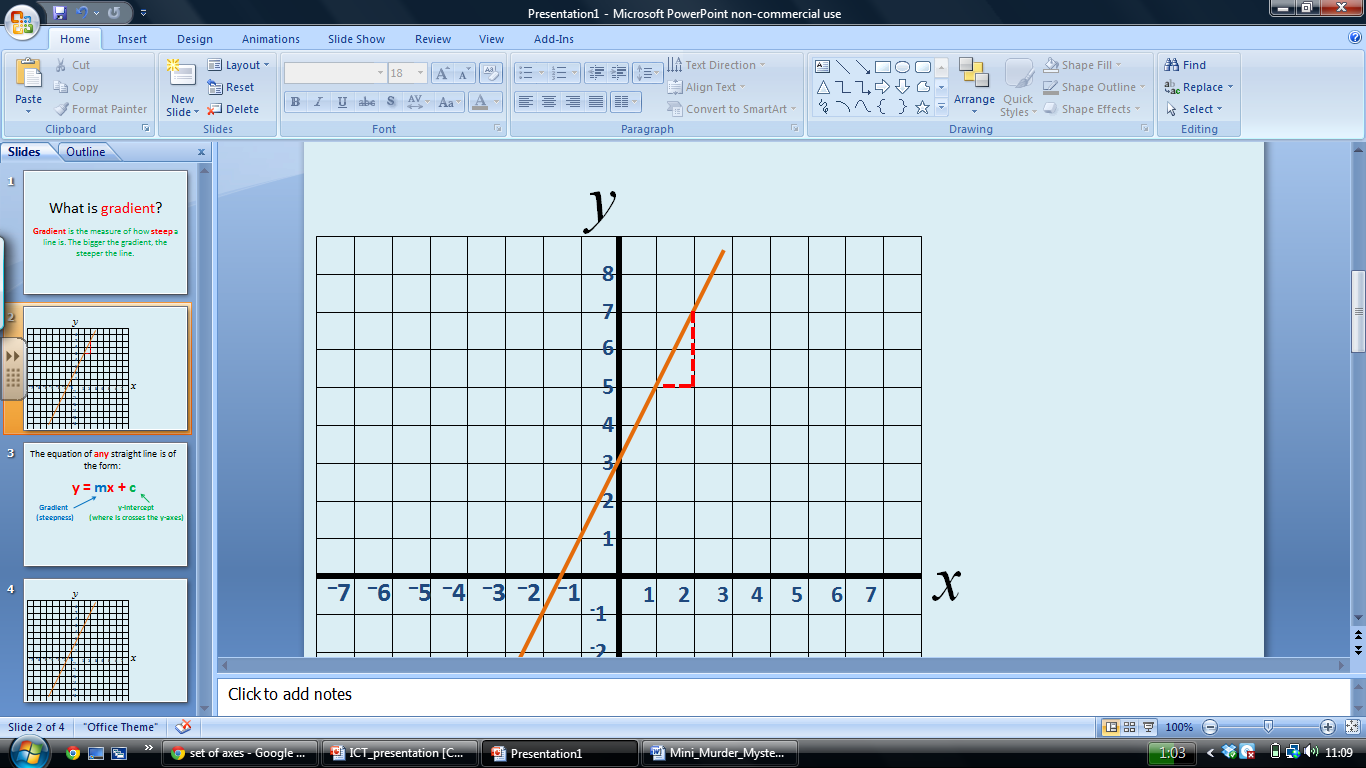 Slope of 2
crosses y-axis
Slope
Increase of 2 up the y-axis
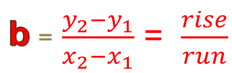 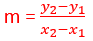 For 1 along the x-axis
Crosses y-axis at 3
y = 3 + 2x
y = c + mx
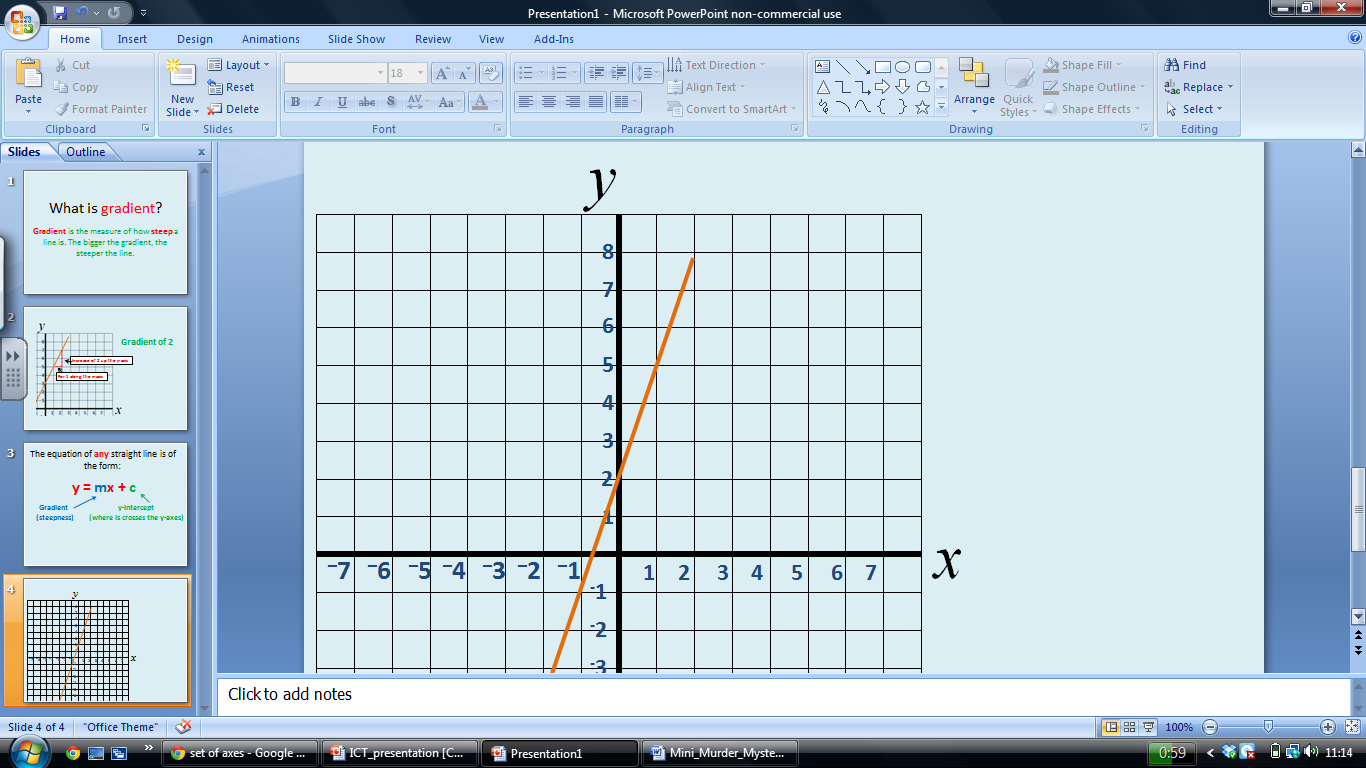 Slope of 3
crosses y-axis
Slope
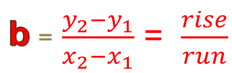 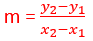 Increase of 3 up the y-axis
Crosses y-axis at 2
y = 2 + 3x
For 1 along the x-axis
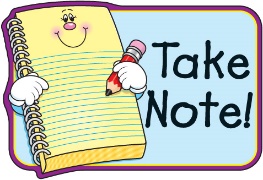 y = c + mx
Slope of 1
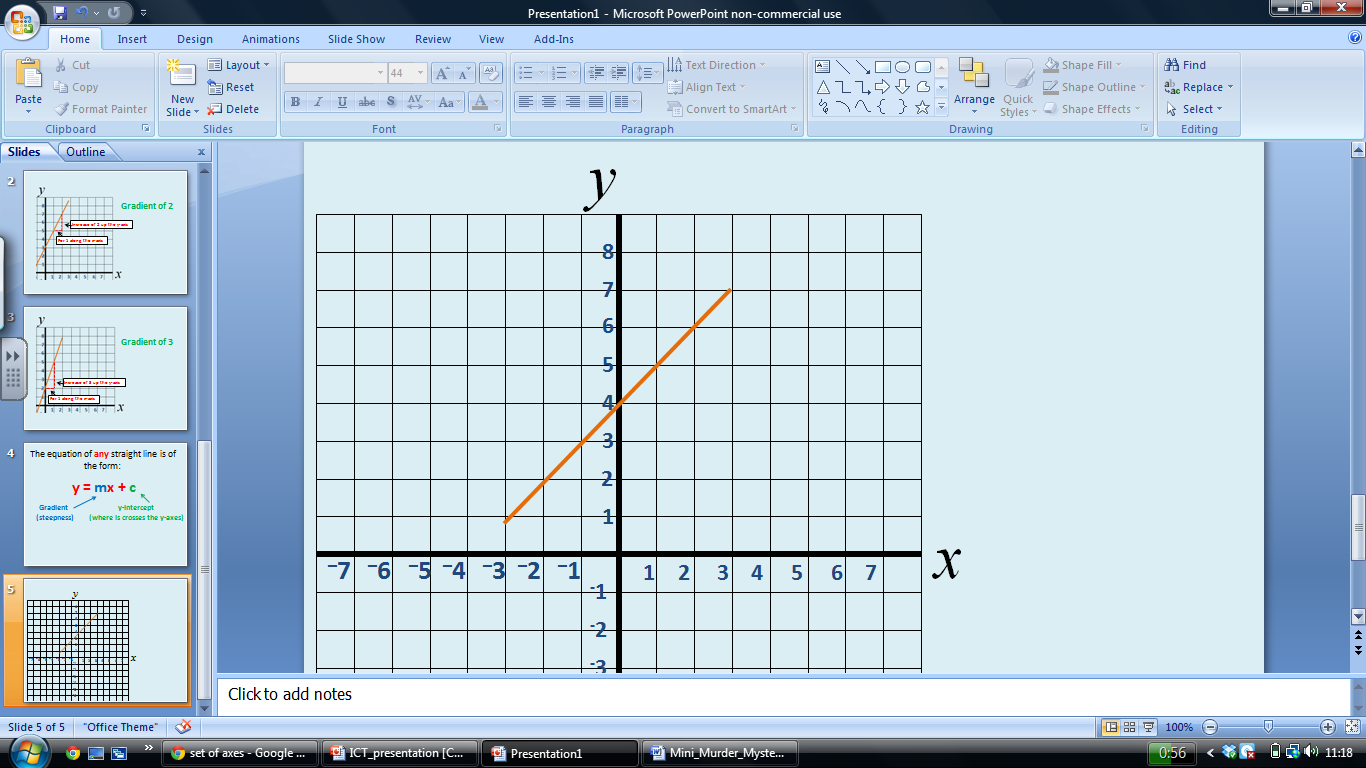 crosses y-axis
Slope
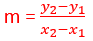 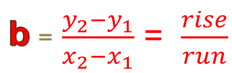 Increase of 1 up the y-axis
Crosses y-axis at 4
For 1 along the x-axis
y = 4 + x
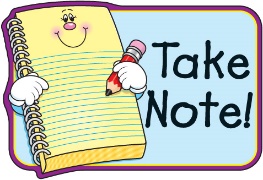 Calculating the equation of a straight line
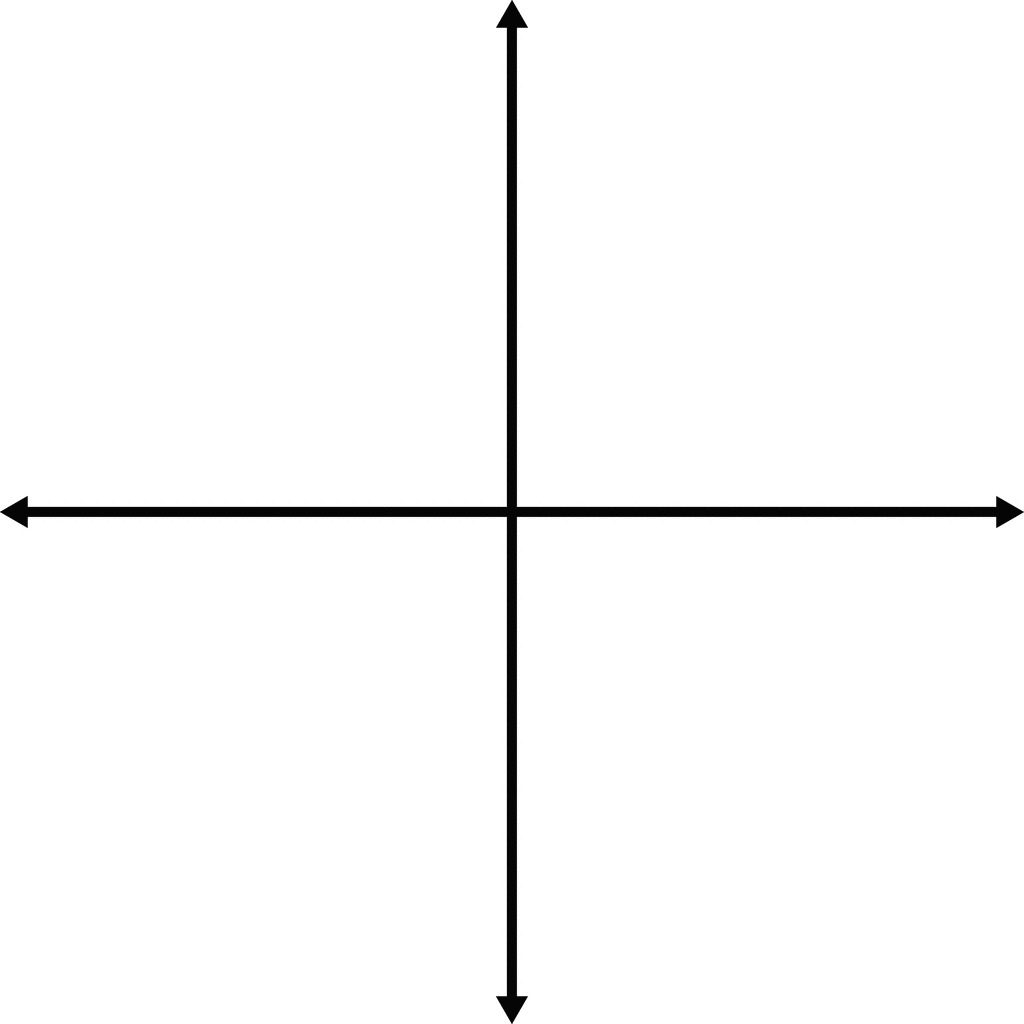 B (5,18)
If you are given two points on a graph, you can calculate the Slope of a straight line that passes through those points.
A (2,6)
y = c + m x
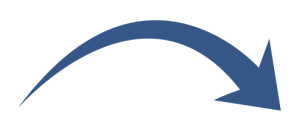 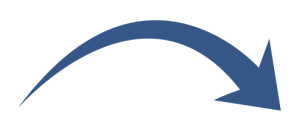 Finding the equation of a line: intercept–slope method
y = c + mx
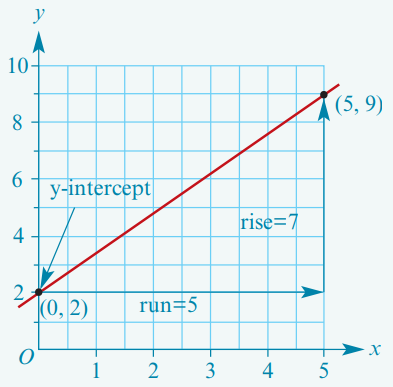 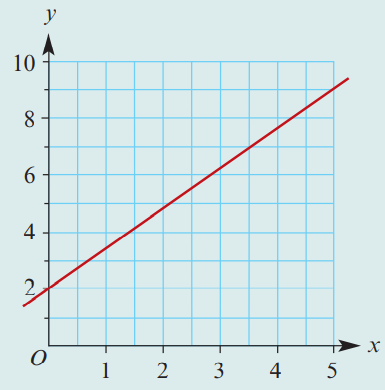 crosses y-axis
Slope
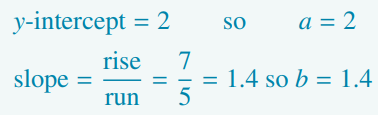 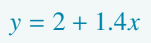 Finding the equation of a straight line using two points on the graph
y = c + mx
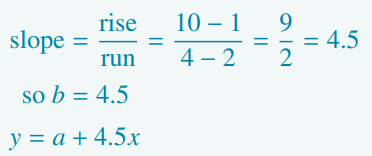 crosses y-axis
Slope
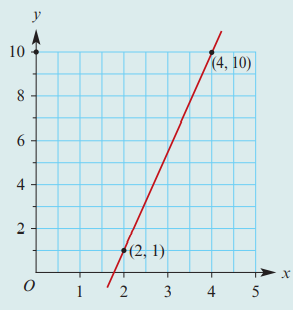 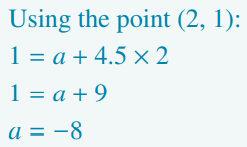 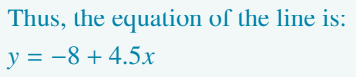 Finding the equation of a straight-line graph from two points using Mathematica
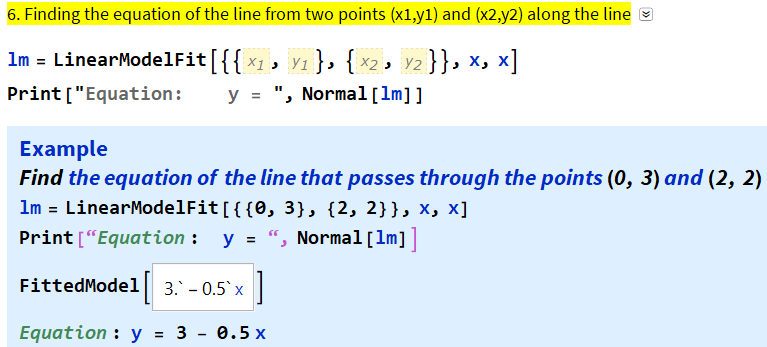